Exploratory Testing in the Enterprise
QUEST 2012
April 30 - May 4
[Speaker Notes: 2:30 PM - 4:00 PM]
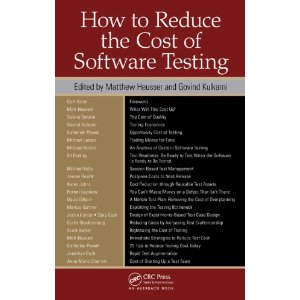 A STORY
[Speaker Notes: SIRO]
3 testers instead of 15
66% (or $200,000) cheaper than budgeted 
two-week shorter window for testing
delivered on time
no serious defects in production 

HOW?
“Simultaneous learning, test design, and test execution.”
						            - James Bach
[Speaker Notes: Mechanics… 
What is ET?
What’s someone doing?]
pure scripted
fragmentarytest cases (scenarios)
freestyle exploratory
vague scripts
charters
roles
-image from Jon Bach
[Speaker Notes: approach 
alignment with the agile manifesto]
the tester, the way they work, 
and their ability to work in the future, is 
as important as 
the product being tested
What makes them “exploratory?”
Self Management
[Speaker Notes: Chartering 
Refocusing 
Branching/Backtracking 
Alternating 
Recording/Reporting  
Resourcing]
Developing Ideas
[Speaker Notes: Modeling 
Questioning 
Generating/Elaborating 
Overproduction/Abandonment/Recovery 
Collaborating]
Examining the Product
[Speaker Notes: Interacting with the product 
Observing 
Applying tools 
Conjecturing 
Modeling]
There’s always resistance
A desire for visible, 
track-able, progress
[Speaker Notes: the illusion of progress
Gantt charts
test case counts and percent completes
mythology of the v-model]
It’s difficult to quantitatively 
measure coverage
[Speaker Notes: traceability and feature coverage
more test case counts and percent completes]
There’s extraordinary pressure for 
“reuse” and “cost control”
[Speaker Notes: outsourcing 
automation
training materials
regression testing]
Session Based Test Management
charters
charters
time-boxed
charters
time-boxed
session notes
charters
time-boxed
session notes
debriefs
charters
time-boxed
session notes
debriefs
team prioritization
charters
time-boxed
session notes
debriefs
team prioritization
ad-hoc test documentation
[Speaker Notes: ad hoc does not mean unstructured]
charters
time-boxed
session notes
debriefs
team prioritization
ad-hoc test documentation
ad-hoc test automation
[Speaker Notes: ad hoc does not mean unstructured]
charters
time-boxed
session notes
debriefs
team prioritization
ad-hoc test documentation
ad-hoc test automation
dynamic metrics and reporting
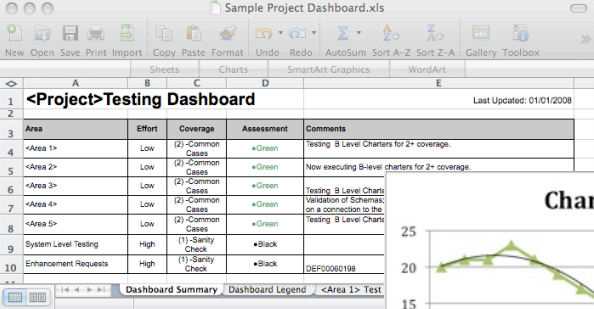 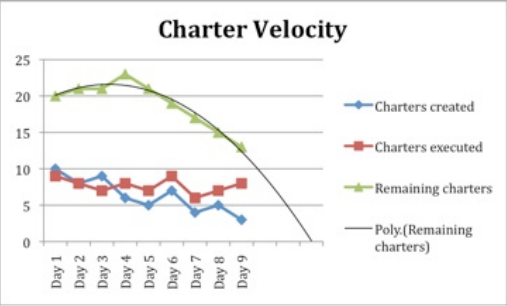 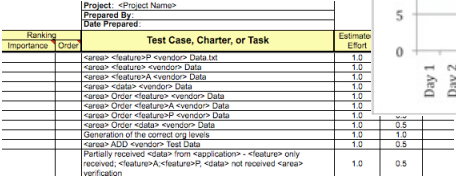 [Speaker Notes: real-time visibility and coverage]
Focus on dealing with uncertainty
START
[Speaker Notes: How do you roll this out?]
Begin by implementing a specific practice
Add exploratory testing days to 
the end of existing test cycles
Carve out a small portion of an existing project and apply exploratory testing to that portion
Run a pilot project
[Speaker Notes: - CTI = slow transition over time 
- SIRO = all in]
Responding to concerns
the Michael Jordan effect
“We don’t do agile.”
[Speaker Notes: Neither do most places I’ve implemented ET.]
“What about regression testing?”
[Speaker Notes: charter it like anything else
leverage ad hoc documentation 
automation]
“We hand our test scripts off for test automation…”
[Speaker Notes: automate real-time 
notes
record Selenium sessions]
“How do you provide traceability?”
[Speaker Notes: don’t
tools
notes
alternatives means (SEP and unit tests to requirements)]
“Your percent complete keeps changing!”
[Speaker Notes: illusion of control
better than existing methods
trend lines]
“Don’t we lose the ability to add people late in the project if we get sideways?”
[Speaker Notes: risk-based approach 
if that’s a real concern, provide alternative strategies for certain risks]
“Our testers aren’t subject matter experts.”
[Speaker Notes: neither am I – I play one on TV
involve the SMEs (targeted documentation, pairing, embed them in the team)
build SMEs]
“We can’t afford all senior testers.”
[Speaker Notes: elliptical model]
“How do you make charters repeatable?”
[Speaker Notes: automation
Ad hoc documentation 
Excellent notes]
“What about estimation?”
[Speaker Notes: Estimate in sessions instead of “hours” or “test cases”]
Let’s do some testing…
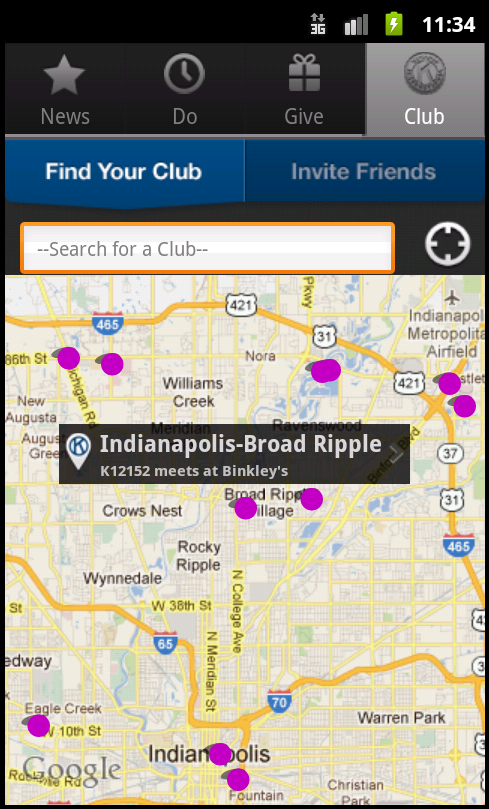 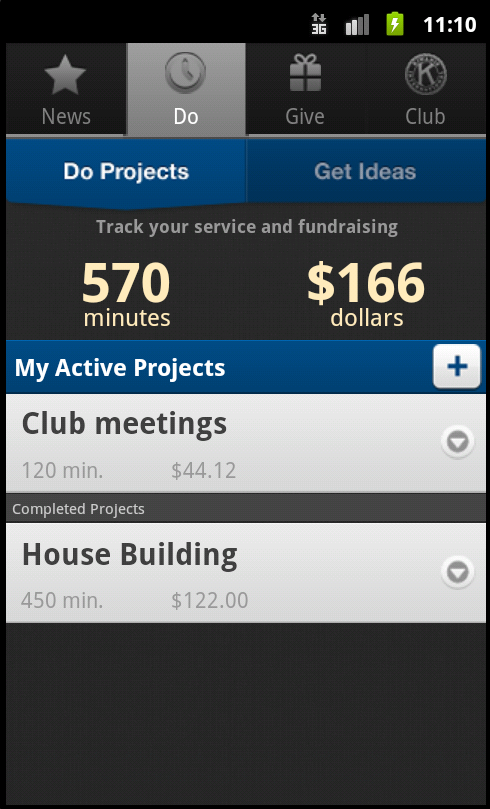 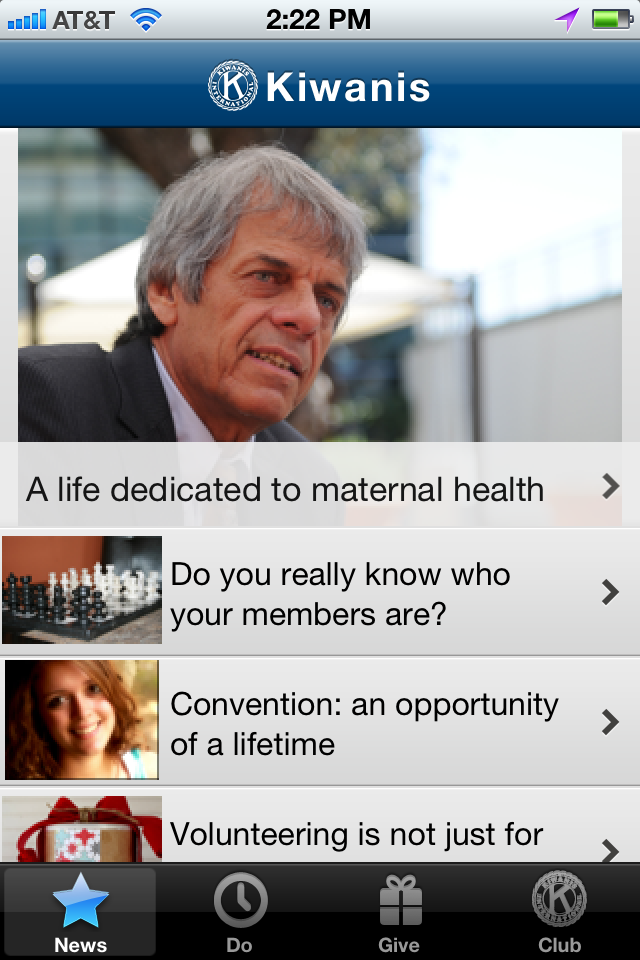 The Process
Find a partner (pair up) 
Pick a charter (next slide) or write your own
Test for 20 minutes 
one person will drive the app
one person will take notes 
Group debrief
Kiwanis International App :: Charters
Test for boundary related issues related to projects 
Test for boundary related issues related to project reports 
Test for deliverability related issues related to project emails
Test for data quality issues with clubs available on the app
Test for data accuracy issues related to calculations on project reports
Test for data accuracy issues related to calculations on service and fundraising summary stats
Test for data accuracy issues related to Piggy Bank commitment calculations
Perform basic link validation for items in the news feed
Perform a copy review of the various descriptive dialogs in the app looking for typos and grammar issues 
Test for performance related issues related to mapping capabilities
Stress test the application to identify conditions that crash the app
Group Debrief
[Speaker Notes: Estimate in sessions instead of “hours” or “test cases”]
Process Debrief
Identify key coverage areas in the app
Process Debrief
Identify key coverage areas in the app
Identify key risks for each area
Process Debrief
Identify key coverage areas in the app
Identify key risks for each area
Draft charters
Process Debrief
Identify key coverage areas in the app
Identify key risks for each area
Draft charters
As a team, estimate those charters and break them up or combine them as needed
Process Debrief
Identify key coverage areas in the app
Identify key risks for each area
Draft charters
As a team, estimate those charters and break them up or combine them as needed
As a team, prioritize them
Process Debrief
Identify key coverage areas in the app
Identify key risks for each area
Draft charters
As a team, estimate those charters and break them up or combine them as needed
As a team, prioritize them
Pull from the top and test
Process Debrief
Identify key coverage areas in the app
Identify key risks for each area
Draft charters
As a team, estimate those charters and break them up or combine them as needed
As a team, prioritize them
Pull from the top and test
Debrief, create new charters, reprioritize
Questions?
Bach, James. "Exploratory Testing Explained." First published as a chapter in The Test Practitioner, 2002. Available online at: http://www.satisfice.com/articles/et-article.pdf
Bach, James and Jon Bach. "Exploratory Testing Dynamics." Available online at: http://www.satisfice.com/articles/et-dynamics.pdf 
Bach, Jon. "Session Based Test Management." First published in Software Testing and Quality Engineering, November 2000. Available online at: http://www.satisfice.com/articles/sbtm.pdf
Bach, James. "A Low-Tech Testing Dashboard." Presented at STAREast, 1999. Available online at: http://www.satisfice.com/presentations/dashboard.pdf
Bach, Jon. "How to Manage and Measure Exploratory Testing." Quardev, 2006. Available online at: http://www.quardev.com/content/whitepapers/how_measure_exploratory_testing.pdf
Petty, Kenn. "Reflections on the Use of Session-Based Exploratory Testing As the Primary Test Methodology for Software in an Agile Environment." Presented at the Indianapolis Workshops on Software Testing, April 2005. Available online at: http://www.indianapolisworkshops.com/docs/Reflections_on_the_use_of_Session-Based_Exploratory_Testing_in_an_Agile_Environment.doc
Petty, Kenn. "Transitioning from Standard V&V to Rapid Testing Practices in a Chaotic Project Environment." Presented at the Conference of the Association for Software Testing, 2007. Available online at: http://www.associationforsoftwaretesting.org/documents/Kenn_Petty_Transitioning_from_Standard_V&V_to_Rapid_Testing_Practices.pdf
Wood, Bill and David James. "Applying Session-Based Testing to Medical Software." Medical Device and Diagnostic Industry Magazine, May 2003. Available online at: http://www.mddionline.com/article/applying-session-based-testing-medical-software
Kelly, Michael. “The benefits of exploratory testing in agile environments.” SearchSoftwareQuality.com, 2009. Available online at: http://searchsoftwarequality.techtarget.com/tip/0,289483,sid92_gci1350741,00.html 
Kelly, Michael. “Using session-based test management for exploratory testing.” SearchSoftwareQuality.com, 2009.  Available online at: http://searchsoftwarequality.techtarget.com/tip/0,289483,sid92_gci1352925_mem1,00.html 
Kelly, Michael. “Using session-based test management for exploratory testing coverage problems.” SearchSoftwareQuality.com, 2009. Available online at: http://searchsoftwarequality.techtarget.com/tip/0,289483,sid92_gci1355475_mem1,00.html 
Kelly, Michael. “Solving problems with session-based test management.” SearchSoftwareQuality.com, 2009. Available online at: http://searchsoftwarequality.techtarget.com/tip/0,289483,sid92_gci1355815_mem1,00.html
Reading Materials